план работы информационного центраГАУ ДПО ЯО ИРО
НА СЕНТЯБРЬ-ДЕКАБРЬ 2022 ГОД
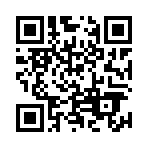 Документы Министерства просвещения РФ
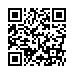 Обновленный ФГОС ООО
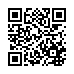 методические пособия
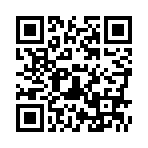 УМК
Рабочие учебные программы
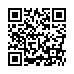 методические рекомендации
Учебники
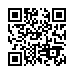 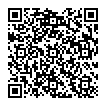 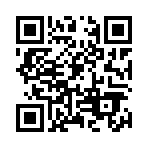 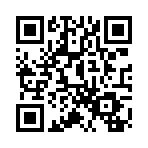 Кабинет информатики
Информационная поддержка
Программное обеспечение для уроков информатики
Подготовка к ГИА
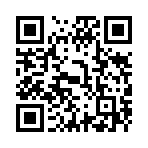 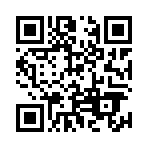 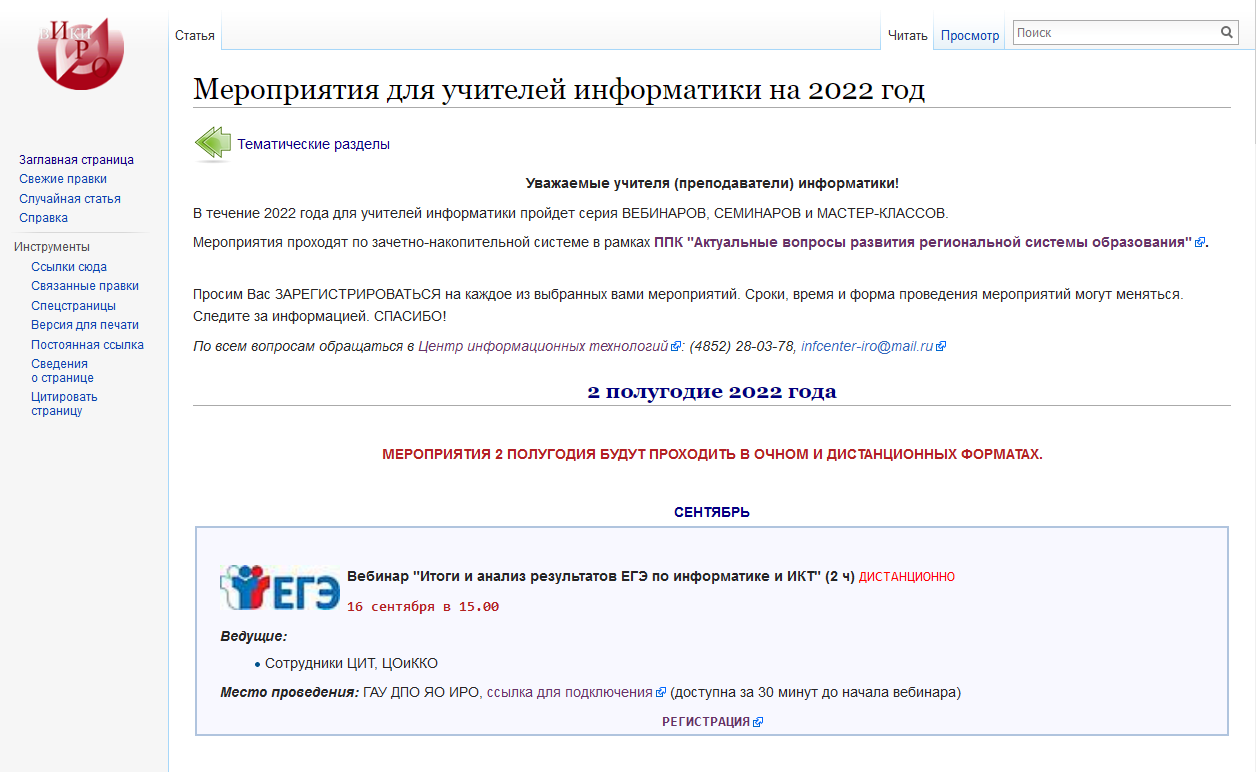 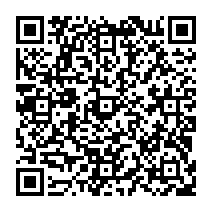 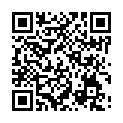 Уважаемые коллеги, просим вас заполнить опросную форму, которая поможет выявить интересные и актуальные тематики для учителей (преподавателей) информатики. На основании ваших предложений мы постараемся спланировать учебную работу на 2023 календарный год.
Опрос открыт до 30 сентября.
СПАСИБО!
https://forms.yandex.ru/u/63199a9c71a6bc9117b069a5/
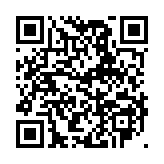